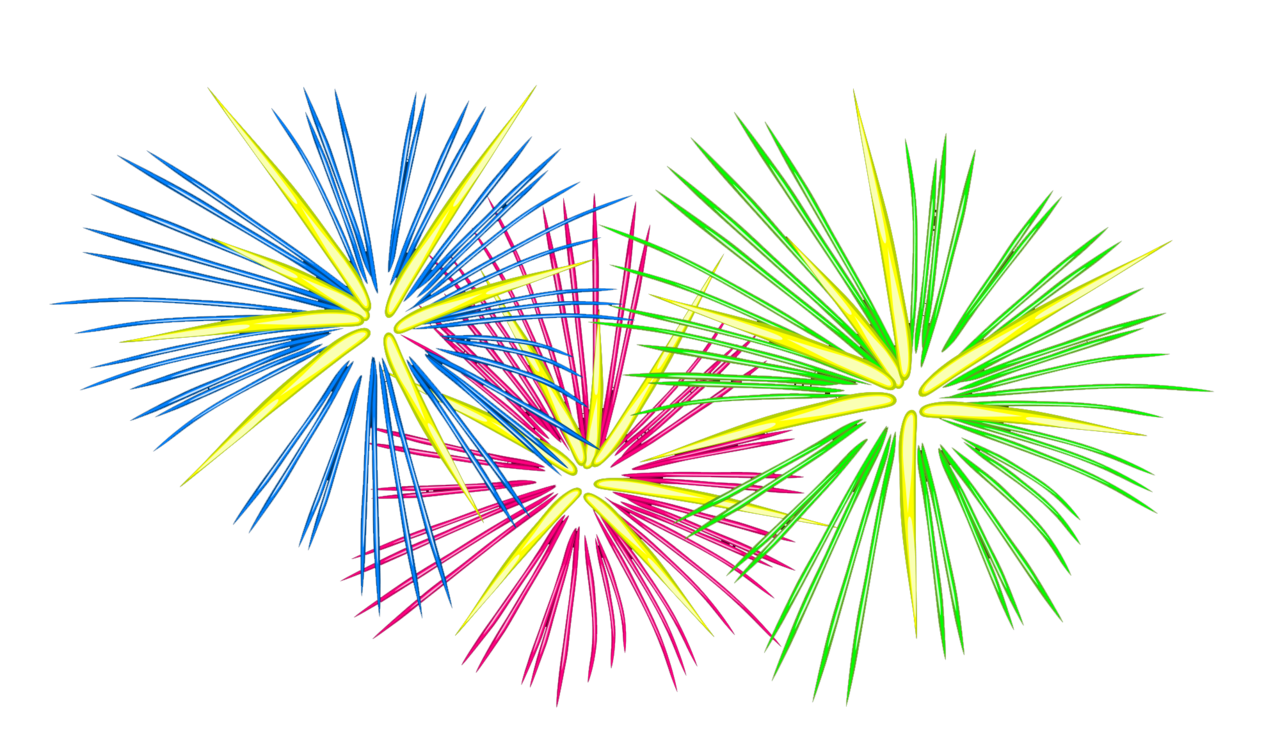 Happy New FIDS Resolution!
MRAM  - January 2018
Melissa Petersen, Assistant Vice Provost for Compliance
Emily Berríos, Administrative Specialist
Office of Research, University of Washington
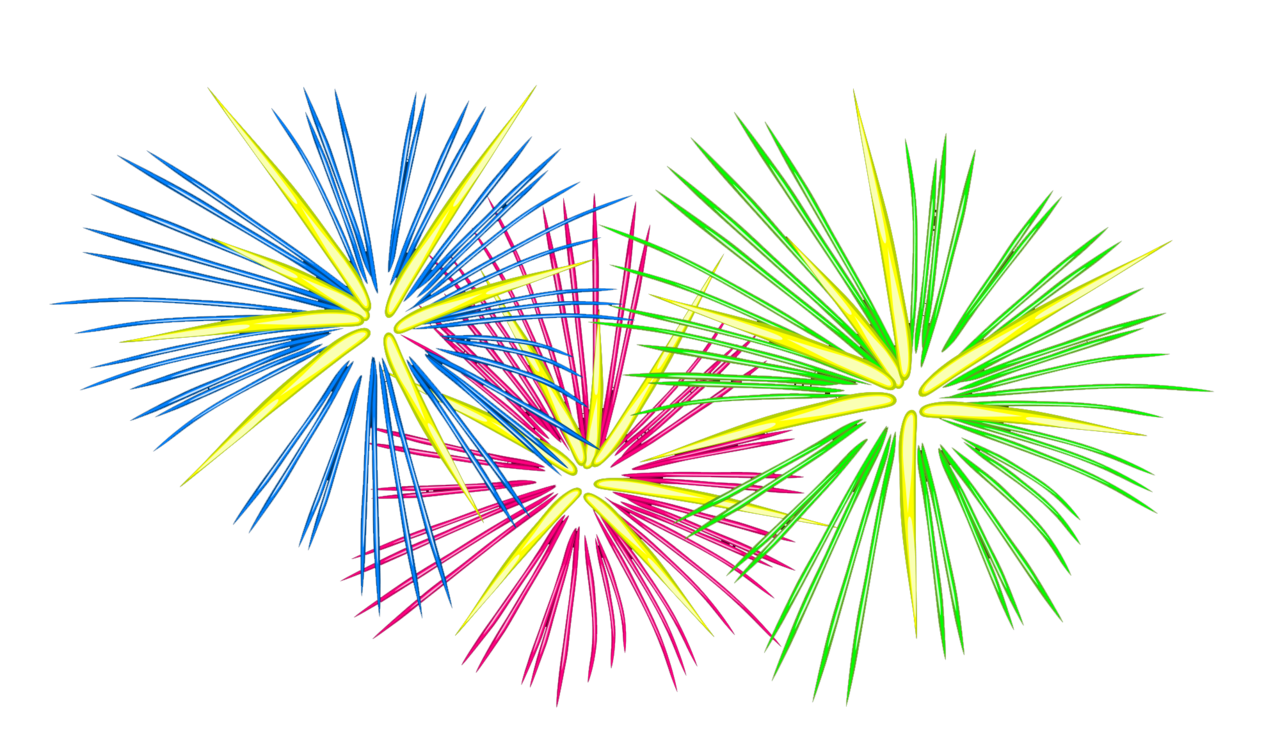 What’s a “New FIDS Resolution”?
FIDS = Financial Interest Disclosure System
FIDS Resolution = Let’s get profiles updated!
Why?
Get yourself in a “Safe Harbor”
Faster budget processing
Reduce private information being shared with the university (and beyond)
Promote objectivity in research by reducing, eliminating, or managing conflicts of interest
Increase accuracy of records retained by the Office of Research
Unanswered Questions?
Are you, or do you know, a faculty member who has a Significant Financial Interest (SFI) that they haven’t disclosed?
Are you worried about what that might mean?
Have you been thinking about accepting an SFI in compensation or equity but have been worried about the complex policy requirements?
Opportunity!
Starting today until next month’s MRAM we will be holding anonymous “FCOI Office Hours” for Investigators
Link to Doodle for scheduling
ONGOING…
Call Emily or email to schedule a time to walk through disclosure or even deletion of SFI!
Potential Questions
Who is an “Investigator”?
When do I have to disclose compensation or equity? What’s an “SFI”?
What’s this “Safe Harbor” thing?
When can I delete an SFI entry from FIDS?
Who else needs to be involved?
Questions Continued…
Why do I have to fill out both a Form 1460 for outside work AND disclose my SFI in FIDS?
What’s your process for determining FCOI, could you give me some examples?
Will I get a Conflict Management Plan? What do those look like?
Resources
Office of Research
Financial Conflicts of Interest
Outside Professional Work
University Policy
Executive Order No. 57 – Outside Professional Work
GIM 10 – Financial Conflict of Interest Policy
UW Medicine Compliance, UW Medicine Ethics
SoM Intranet
Contact Information
Melissa Petersen
 petermm@uw.edu - 206.616.0804

To Schedule Time Anonymously - CLICK HERE 


Emily Berrios
 emilyb02@uw.edu - 206.685.9205 

Office of Research
research@uw.edu - 206.616.0806